Téma 6 a 7:
Řízení vztahu podniku k odběratelům a dodavatelům
Podnik, odběratelé a dodavatelé – vklad, očekávání, moc
Postavení podniku v dodavatelsko-odběratelském řetězci
Síly a megatrendy v makroprostředí
Charakteristika trhů
Hodnota značky
Vztahy k ostatním stakeholderům
1
1. Podnik, odběratelé a dodavatelé – vklad, očekávání, moc
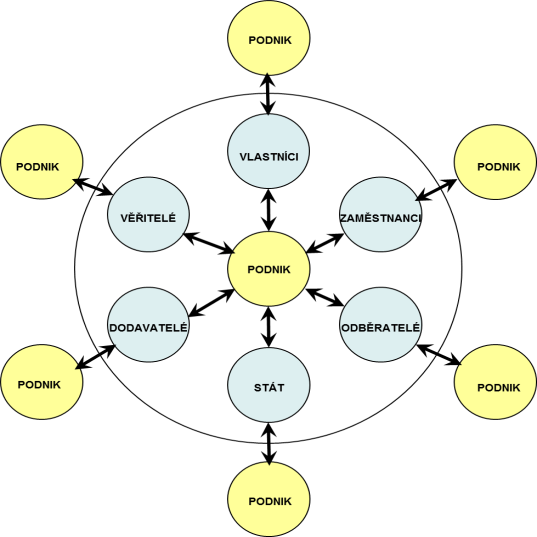 PODNIK
DODAVATELÉ
ODBĚRATELÉ
PODNIK
PODNIK
2
PODNIK
DODAVATELÉ
ODBĚRATELÉ
PODNIK
PODNIK
Vklad:  Poskytnuté výrobky a služby. 
Očekávání: Dodavatelé očekávají, že podnik bude stabilním a solventním zákazníkem, se kterým je možno se dohodnout na dobré ceně a který spolehlivě hradí svoje závazky,  
Moc: Ve vztahu podnik – dodavatelé je převaha moci obvykle na straně podniku. To souvisí, stejně jako v předchozím případě, s obecně převládajícím převisem nabídky nad poptávkou.
Vklad: Finanční prostředky co by úhrada za poskytnuté výrobky a služby.
Očekávání: Odběratelé očekávají, že podnik bude vstřícným a spolehlivým partnerem, který za přiměřenou cenu poskytuje kvalitní výrobky či služby. 
Moc:  Ve vztahu podnik – odběratelé je převaha moci obvykle na straně odběratelů. 
To souvisí s obecně převládajícím převisem nabídky nad poptávkou
3
p11 > p12
h15 > h12
z15 > z12
p15 >> p14
4
2. Postavení podniku v dodavatelsko-odběratelském řetězci
PODNIK
DODAVATELÉ
ODBĚRATELÉ
PODNIK
PODNIK
?
outsourcing?  -  dopředná / zpětná integrace?
5
PODNIK
DODAVATELÉ
ODBĚRATELÉ
PODNIK
PODNIK
OUTSOURCING
VÝROBCE AUT
KOMPO-NENTY
PRODEJ
REZER-VACE
PRANÍ
HOTEL
6
PODNIK
DODAVATELÉ
ODBĚRATELÉ
PODNIK
PODNIK
OUTSOURCING
VÝROBCE AUT
KOMPO-NENTY
PRODEJ
REZER-VACE
PRANÍ
HOTEL
INTEGRACE
TĚŽBA
RAFINERIE
PRODEJ
VÝROBCE
PIVA
7
SLAD
PRODEJ
3. Síly a megatrendy v makroprostředí
Vytvářejí příležitosti a hrozby. 
Představují to „nekontrolovatelné“, co musí podnik sledovat a na co musí reagovat.
Demografické prostředí
Ekonomické prostředí
Přírodní prostředí
Technologické prostředí
Politické prostředí
Kulturní prostředí
8
Demografické prostředí
růst světové populace
její geografické rozložení a hustota
mobilita
věkové rozdělení
porodnost
etnická a náboženská struktura
Ekonomické prostředí
změny v příjmu
změny ve struktuře spotřebitelských výdajů
míra úspor a zadlužení
Přírodní prostředí
omezené neobnovitelné a obnovitelné zdroje
zvýšené náklady na energii
zvýšený stupeň znečištění
změny v ochraně životního prostředí
9
Technologické prostředí
zrychlující se tempo technologických změn
vysoké výdaje na výzkum a vývoj
orientace na menší zdokonalení
rostoucí regulace technologických změn
Politické prostředí
zvyšování ingerence státu
růst vlivu skupin „veřejného zájmu“
Kulturní prostředí
základní kulturní hodnoty
druhotné kulturní hodnoty
Názory lidí na 
sebe samé
jiné lidi
organizace
společnost
přírodu
10
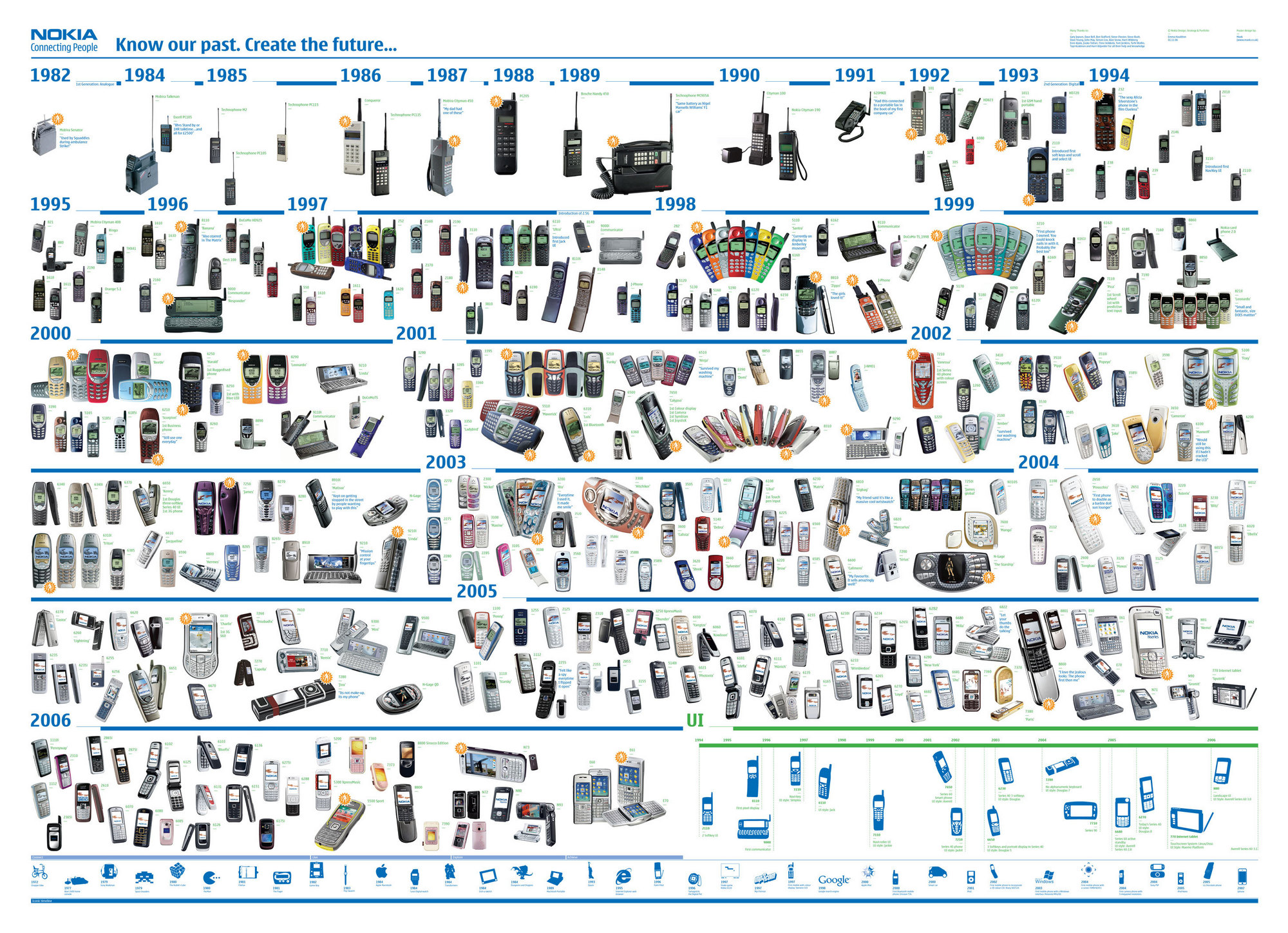 11
„Udělali jsme chybu. Vycházeli jsme pouze z výroby a technologií. Vyrobili jsme mobil a prostě ho nabídli zákazníkům. Nestarali jsme se o to, co skutečně chtějí.“
Timo Ihamuotila, 
Executive Vice President
With Nokia 1993-1996, rejoined 1999
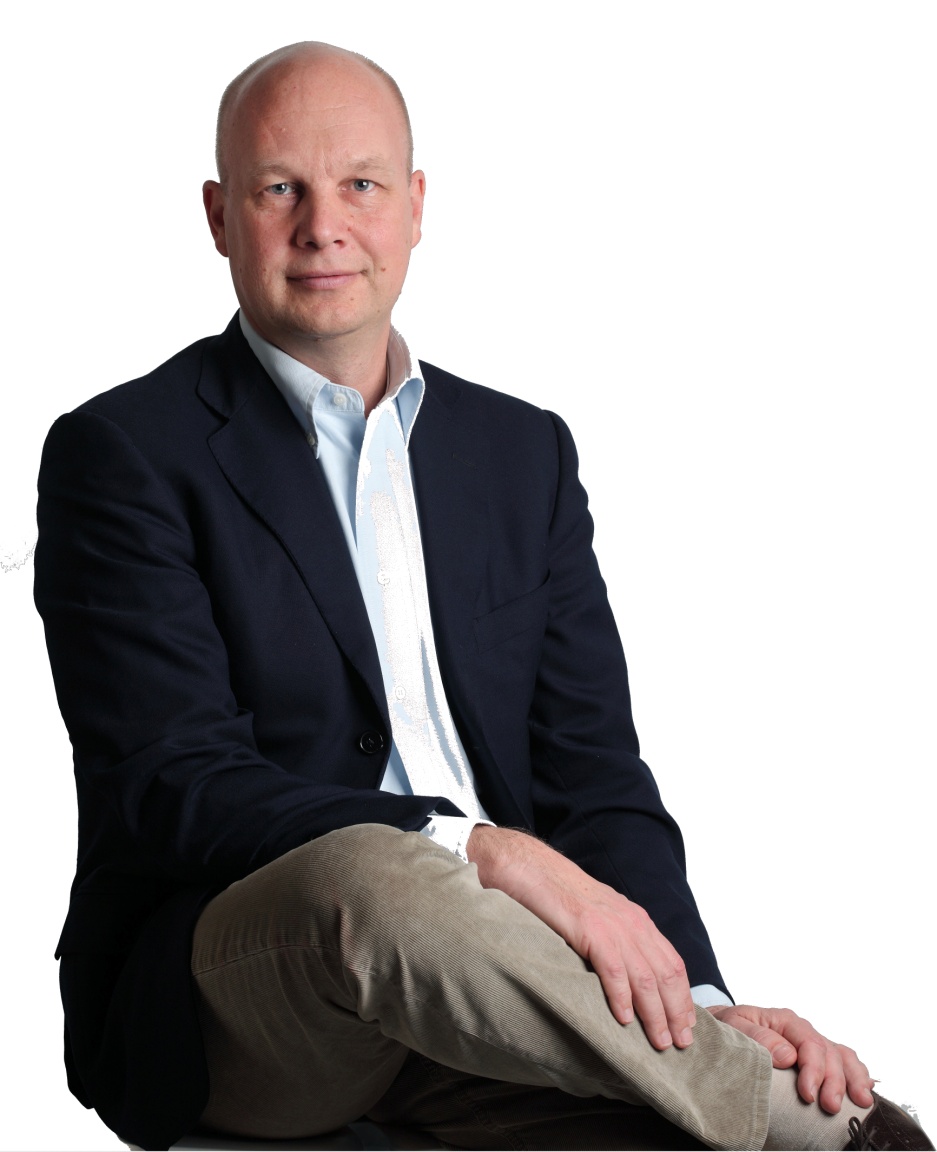 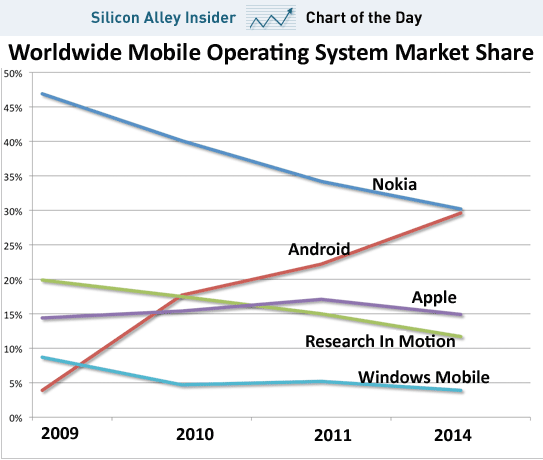 12
4. Charakteristika trhů
PODNIK
DODAVATELÉ
ODBĚRATELÉ
PODNIK
PODNIK
Trhy organizací (B2B)
průmyslové
obchodní


domácí    -    mezinárodní
Trhy spotřebitelské (B2C)
Trhy organizací
průmyslové (B2B)
obchodní (B2B)
státní
domácí    -    mezinárodní
Zprostředkovatelé
zprostředkovatelští agenti
obchodní zprostředkovatelé
Firmy pro fyzickou distribuci
Agentury marketingových služeb
Finanční zprostředkovatelé
13
PODNIK
DODAVATELÉ
ODBĚRATELÉ
PODNIK
PODNIK
trhy Spotřebitelů (B2C)
Jednotlivci a domácnosti, nakupující zboží nebo služby pro osobní spotřebu.
Specifika trhu spotřebitelů
Charakteristika trhu
Hlavní typy kupních situací
Vlivy působící na rozhodování odběratele
14
PODNIK
DODAVATELÉ
ODBĚRATELÉ
PODNIK
PODNIK
Charakteristika trhu spotřebitelů
Relativně velký počet zákazníků  Zákazníky jsou domácnosti a jednotlivci
Dodavatelsko – odběratelské vztahy   
	mohou být adresné a opakované,
	často však bývají anonymní a epizodické.
Poptávka je bezprostředně závislá na chování spotřebitele.
Odbornost nákupu  Zákazníci jsou většinou laici, kteří nemají specializované znalosti pro odborné posouzení výrobku či služby.
15
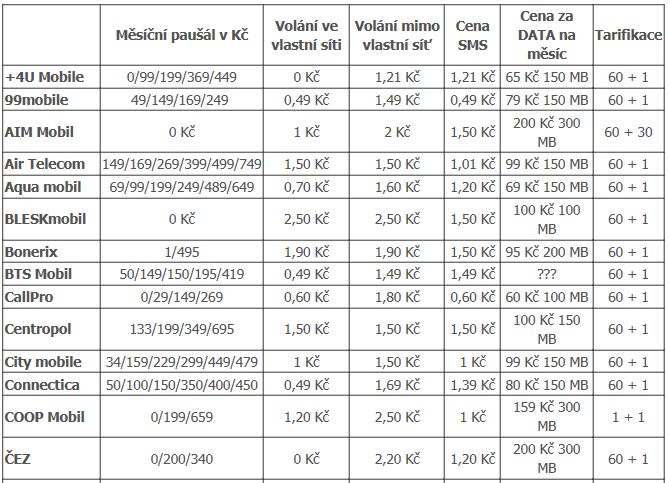 16
PODNIK
DODAVATELÉ
ODBĚRATELÉ
PODNIK
PODNIK
Faktory ovlivňující spotřebitelské chování
Kulturní faktory
	kultura 
	subkultura (národnost, náboženství, zeměpisná oblast)
	sociální skupina (třída)
Sociální faktory
	rodina, cyklus rodiny
	referenční skupina:  přímá (členská)  - nepřímá (aspirační)
Osobní faktory
	věk, povolání, ekonomické podmínky (půjčky, úspory), životní styl
Psychologické faktory
	motivace, vnímání, zkušenost, víra a postoj
17
PODNIK
DODAVATELÉ
ODBĚRATELÉ
PODNIK
PODNIK
Vlivy působící na rozhodování zákazníka
Racionální (ekonomické) 
	kvalita, cena, servis aj. 
Emocionální (subjektivní)
	image dodavatele, sympatie vůči dodavateli, tradice, riziko apod.

Ve vytváření a rozvoji vztahu mezi dodavatelem a zákazníkem sehrávají v porovnání s případem B2B mnohem významnější roli emoce. Ty jsou využívány v reklamě, při tvorbě image apod.
Jednorázová a opakovaná hra
18
PODNIK
DODAVATELÉ
ODBĚRATELÉ
PODNIK
PODNIK
Trhy organizací (B2B)
Organizace, které nakupují zboží a služby 
pro výrobu jiných výrobků, nebo pro zajištění jiných služeb za účelem dosažení zisku, nebo dalších cílů – průmyslový trh,
proto, aby je znovu se ziskem prodaly – obchodní trh,
proto, aby zabezpečovaly veřejné služby – státní trh.
19
PODNIK
DODAVATELÉ
ODBĚRATELÉ
PODNIK
PODNIK
Specifika trhu organizací
Charakteristika trhu
Hlavní typy kupních situací
Vlivy působící na rozhodování odběratele
20
PODNIK
DODAVATELÉ
ODBĚRATELÉ
PODNIK
PODNIK
Charakteristika trhu organizací
Méně zákazníků  zákazníky jsou organizace, ne jednotlivci
Větší zákazníci   např. automobilky, maloobchodní řetězce
Úzké dodavatelsko – odběratelské vztahy   
	výroba dle technické dokumentace odběratele,
	společný výzkum a vývoj,
	Just in time (JIT).
Závislost poptávky na poptávce po finálním zboží.
Odbornost nákupu  odborní nákupčí rozumí technické a ekonomické stránce nákupu, dovedou vyjednávat. Na rozhodování o nákupu se podílí celá řada pracovníků organizace.
21
PODNIK
DODAVATELÉ
ODBĚRATELÉ
PODNIK
PODNIK
Hlavní typy kupních situací
Přímý opakovaný nákup   „In“ dodavatelé nabízejí automatický systém objednávání.
Modifikovaný opakovaný nákup   Příležitost pro „Out“ dodavatele.
První nákup   Určují se 
	specifika výrobku,
	cenový limit,
	termíny a doba dodávek,
	podmínky servisu,
	způsob placení,
	potenciální a vybraní dodavatelé.
Systémový nákup – nákup „na klíč“ 
	Typické jsou velké zakázky – soukromé, zejména však veřejné
22
PODNIK
DODAVATELÉ
ODBĚRATELÉ
PODNIK
PODNIK
Vlivy působící na rozhodování odběratele
Racionální (ekonomické) 
	kvalita, cena, servis aj. 
Emocionální (subjektivní)
	image dodavatele, sympatie vůči dodavateli, tradice, riziko apod.

Ve vytváření a rozvoji vztahu mezi dodavatelem a odběratelem sehrává v porovnání s případem B2C mnohem významnější roli racionalita.
Jednorázová a opakovaná hra
REGISTR DLUŽNÍKŮ
Výběrová řízení na veřejné zakázky
23
5. Hodnota značky
Jedním z nejhodnotnějších nehmotných aktiv firmy jsou její značky. Silná značka přináší věrnost zákazníků – v jejím jádru však musí spočívat skvělý výrobek nebo služba.
Kotler, Keller 2013
Nejhodnotnější značky dle BrandZ Top 100, sestavuje agentura Millward Brown
24
Podnik nevyrábí zboží, ale životní styl.
6. Vztahy k ostatním stakeholderům
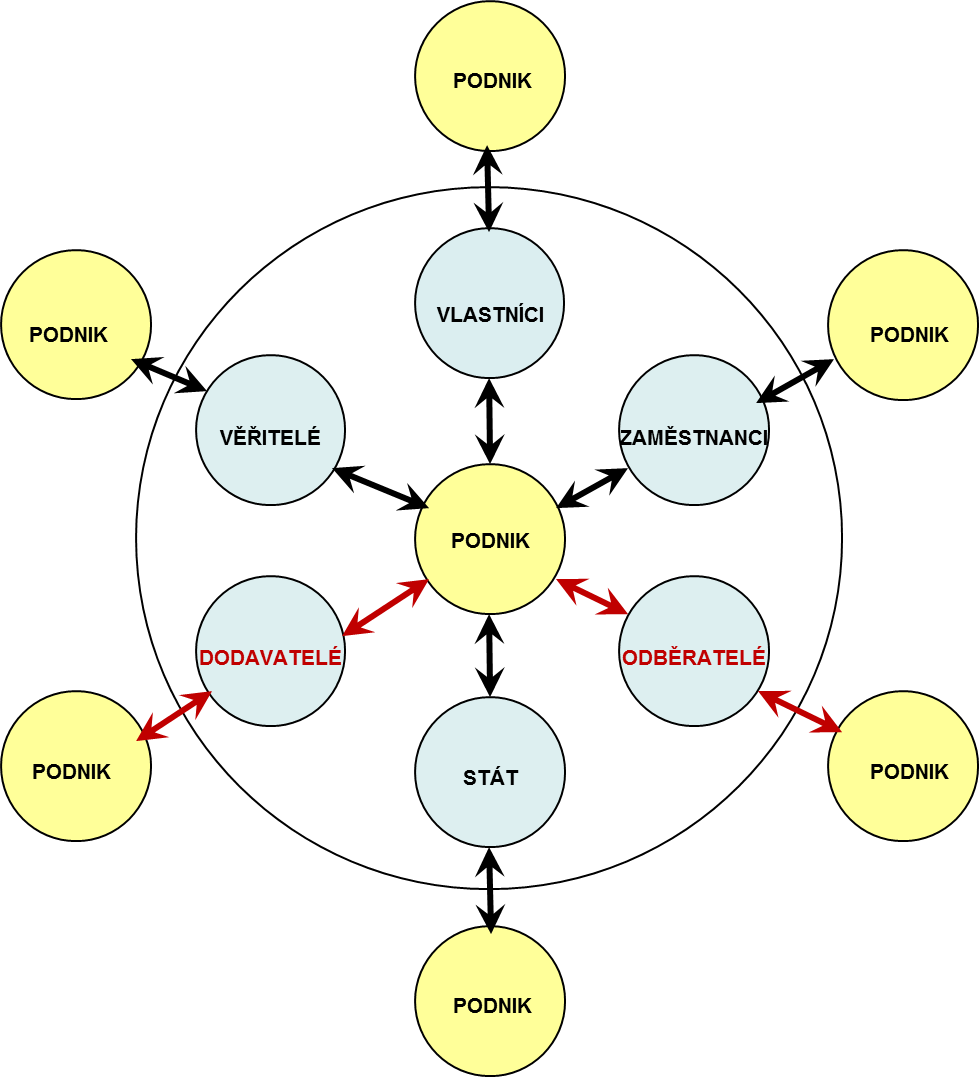 25
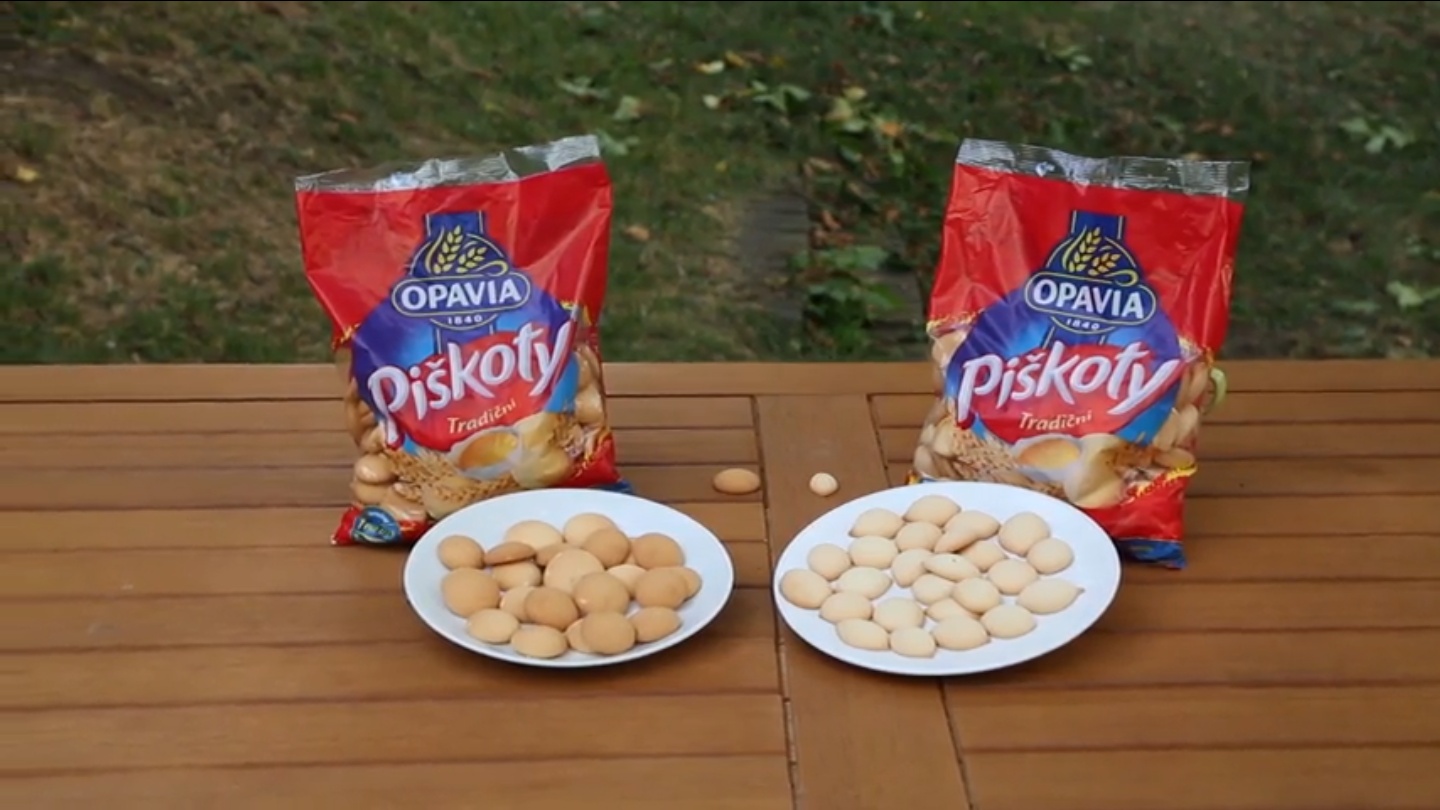 26
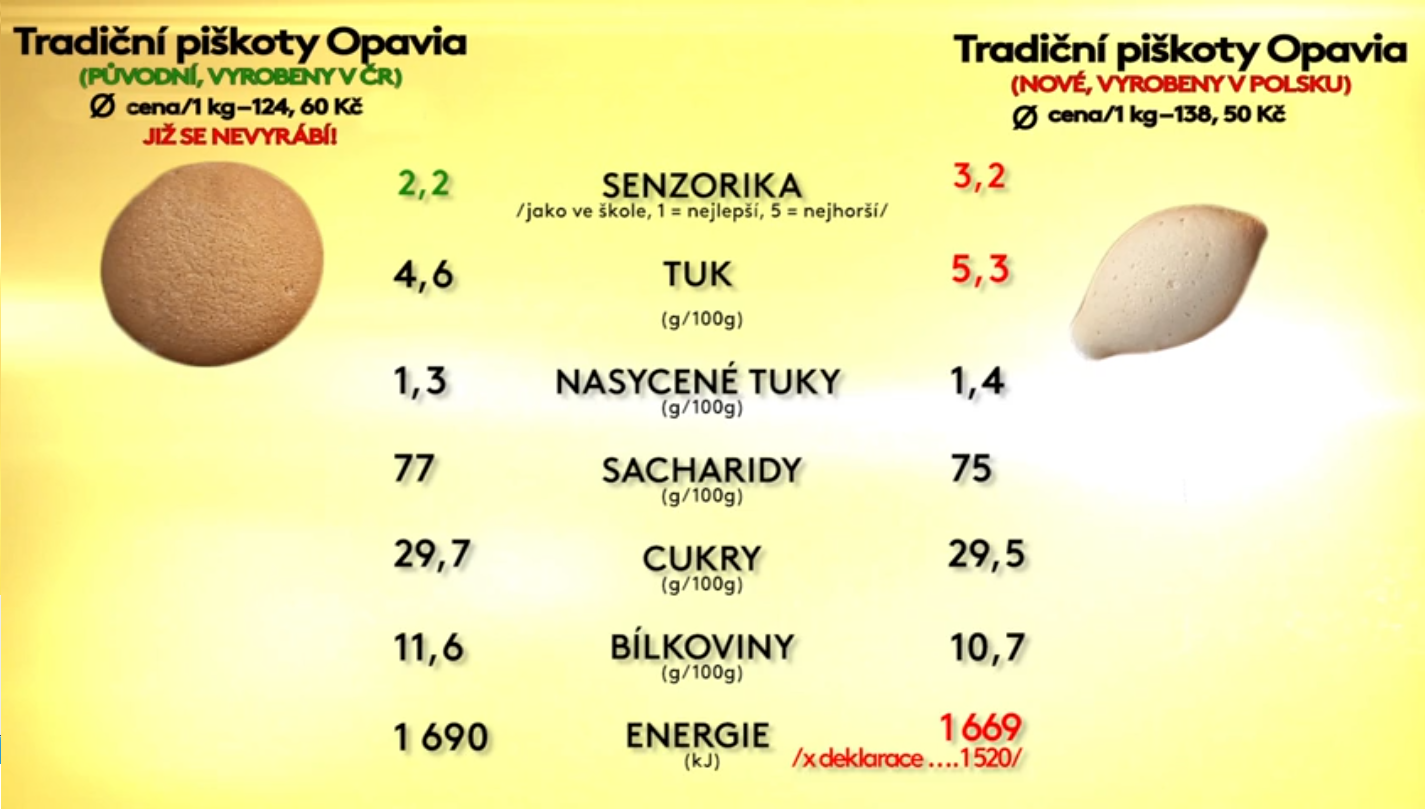 27